Veteran’s Exercise Study on Pain
The Department of Veterans Affairs is conducting
a study aimed at understanding brain function of
pain and the impact of weight-training exercise in
Gulf War (1990-1991) Veterans with Chronic 
Muscle and Joint Pain.

We are looking for patient volunteers living in and 
around Madison, WI to participate in a 16-week exercise 
study, with follow-ups at 6 and 12 months, conducted at the 
Madison VA Medical Center and the University of Wisconsin–Madison.

Volunteers for this study may be asked to take part in a 16-week weight-training 
program with a personal trainer. We will be assessing responses to painful heat stimuli on multiple occasions and while undergoing functional brain imaging scans.

Volunteers who successfully complete the study can earn up to $525 and will be awarded a $300 membership to a gym in their local area. Volunteers will also be eligible for various fitness equipment prizes.

If you wish to participate, please contact our lab at 608-262-2457 and leave your name, phone number and mention the “Veteran’s Exercise Study on Pain.”
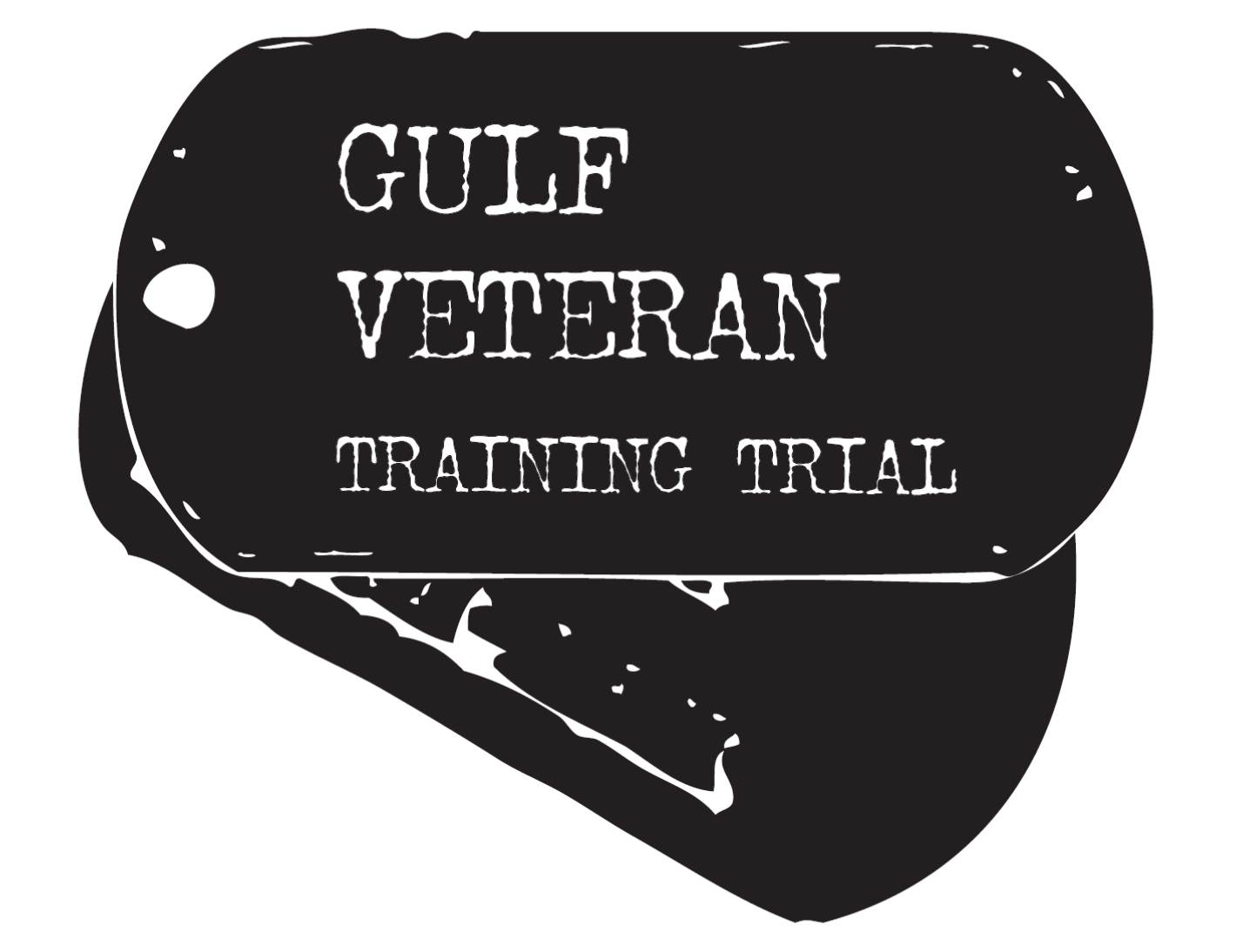